간도 분쟁의 역사
중국어중국학과 오병찬 21801601
.분쟁의 역사
분쟁의 역사에 대해 알기 쉽고 간략한 영상


https://www.youtube.com/watch?v=IdHYjW_GEtA


2분~5분47초
.분쟁의 역사
서위압록 동위토문(西爲鴨綠 東爲土門)
←백두산 정계비
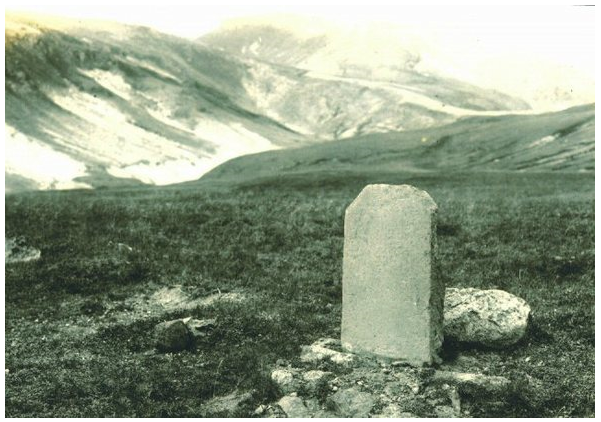 1910년 경의 백두산정계비 →